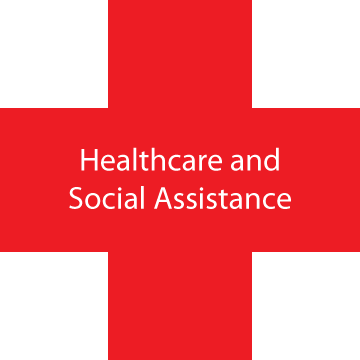 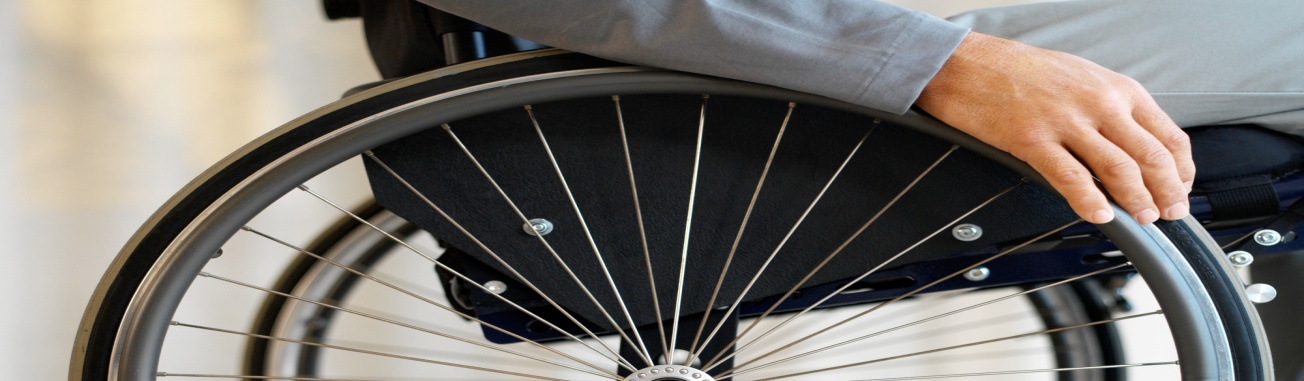 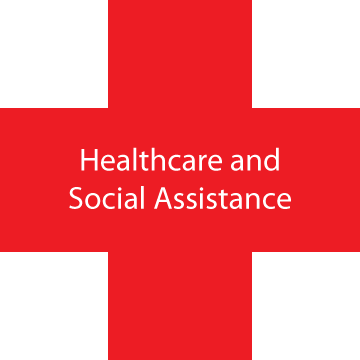 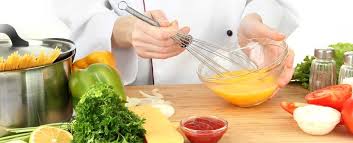 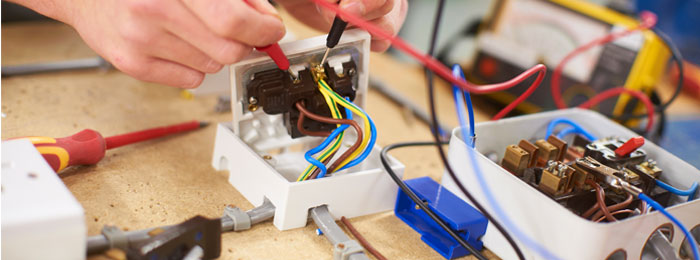 Electricity and Electronics
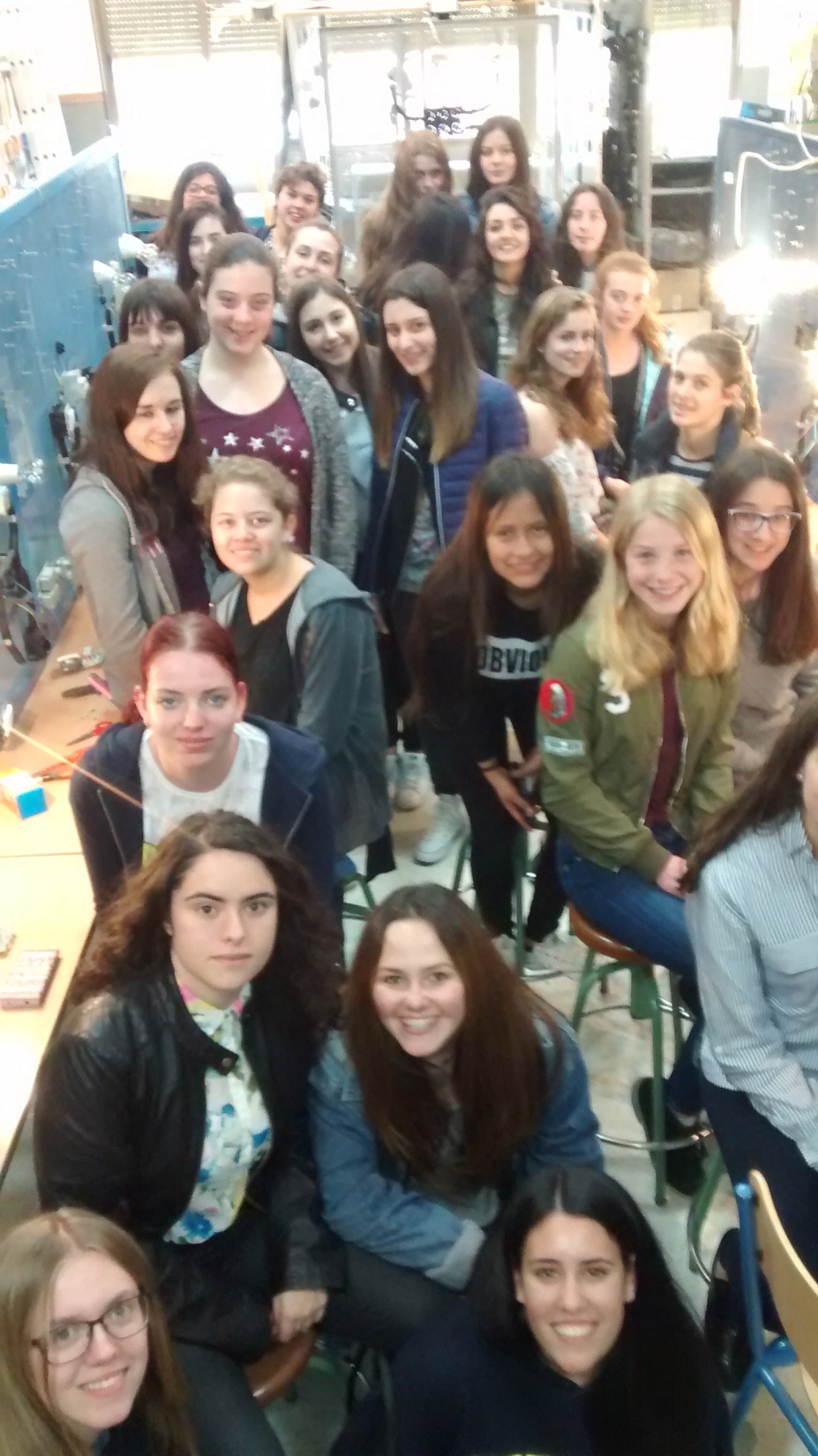 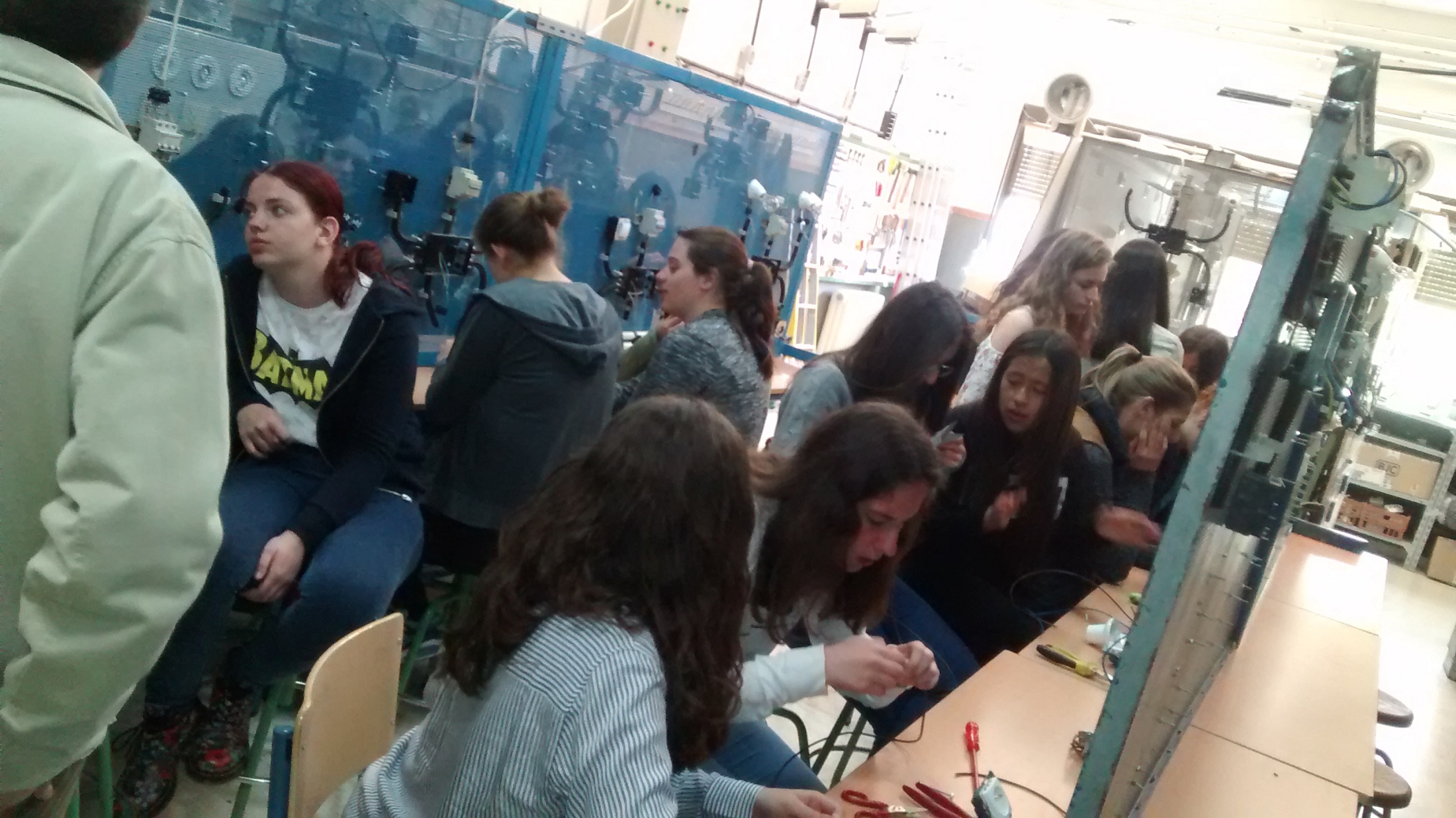 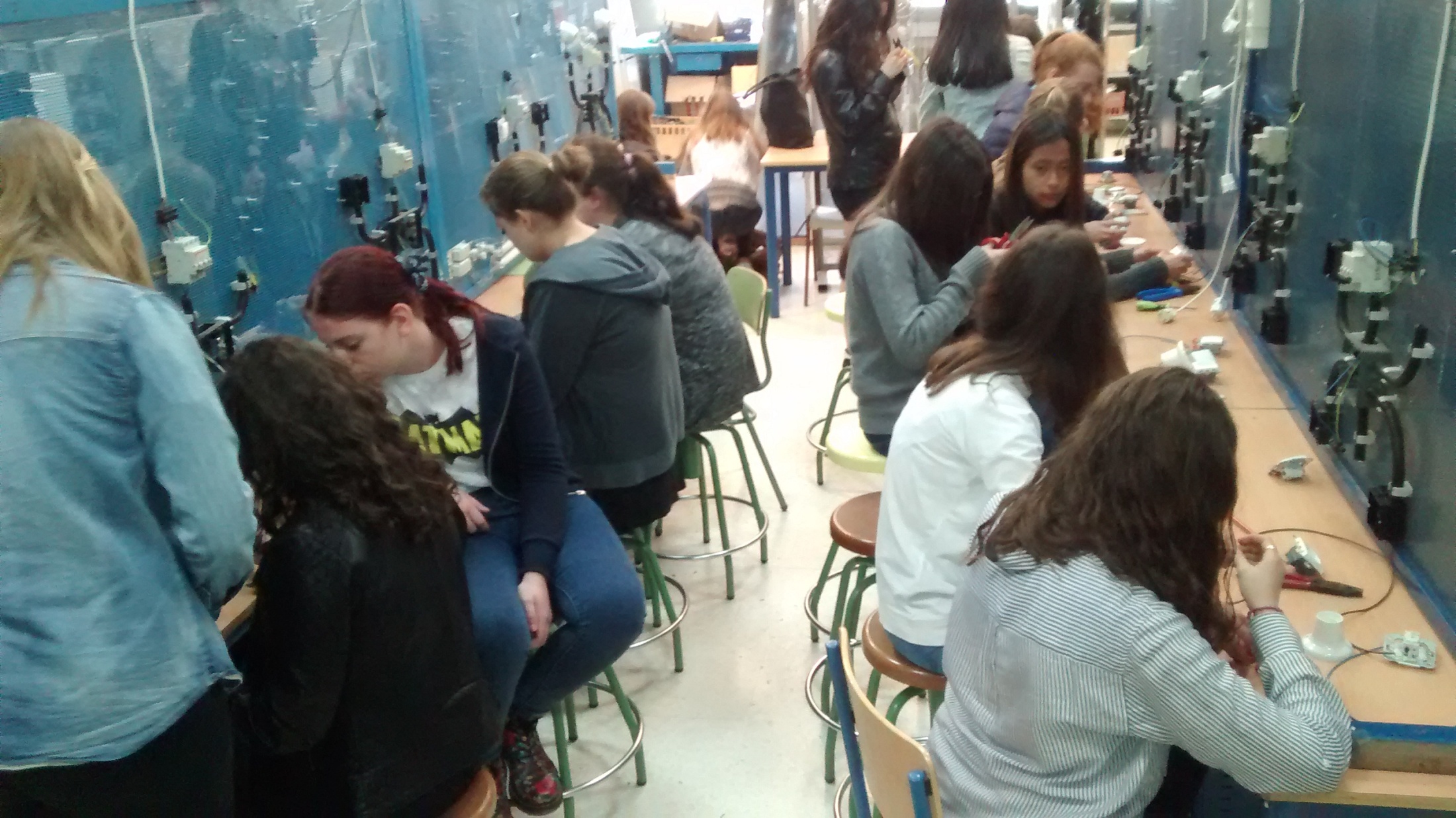